Limits and continuity
17F
https://create.kahoot.it/details/b6c48b6c-2c55-4d32-b57b-b7aa190cb090
https://create.kahoot.it/details/6fd6829d-4b4a-43be-8f76-51588aff64f5
[Speaker Notes: https://www.transum.org/Software/sw/Starter_of_the_day/Starter_January8.asp]
Limits
Example
Example
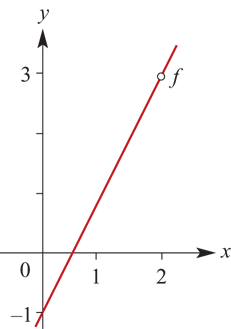 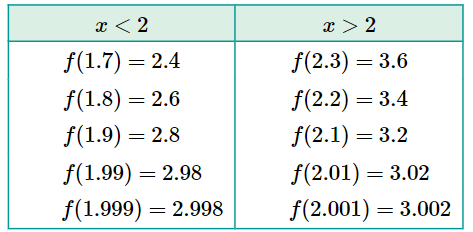 Algebra of limits
Example
Example
Left and right limits
Piecewise-defined function
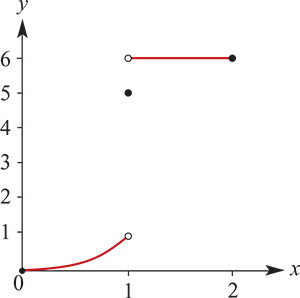 Rectangular hyperbola
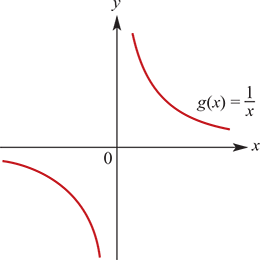 Continuity at a point
Example
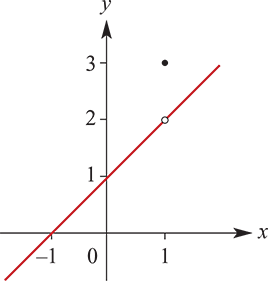 Example
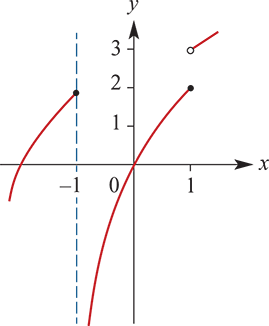 Example
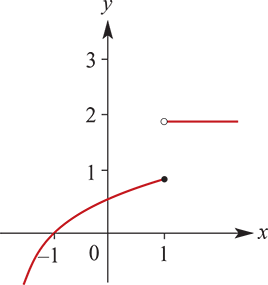 Example
Section summary